§5
Gevecht om water in Midden-Oosten
Steppe en woestijnklimaat
Weinig regen, weinig bewolking, veel zon
Meer verdamping dan neerslag in de zomer
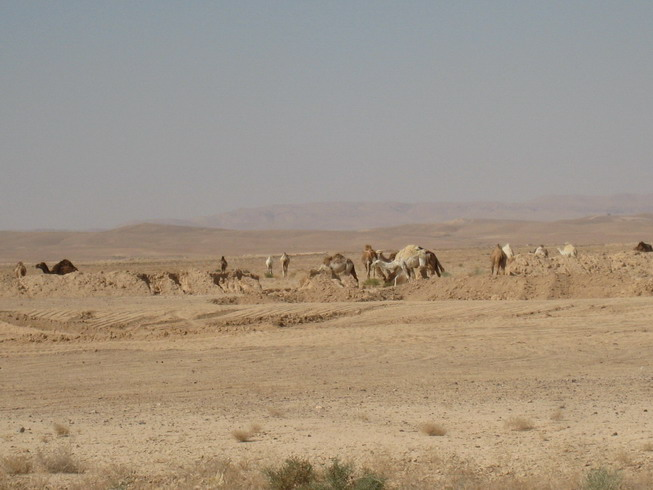 [Speaker Notes: Grootste gedeelte midden oosten heeft dit klimaat]
Steppe en woestijnklimaat
Weinig regen, weinig bewolking, veel zon
Meer verdamping dan neerslag in de zomer
Neerslag – verdamping = nuttige neerslag
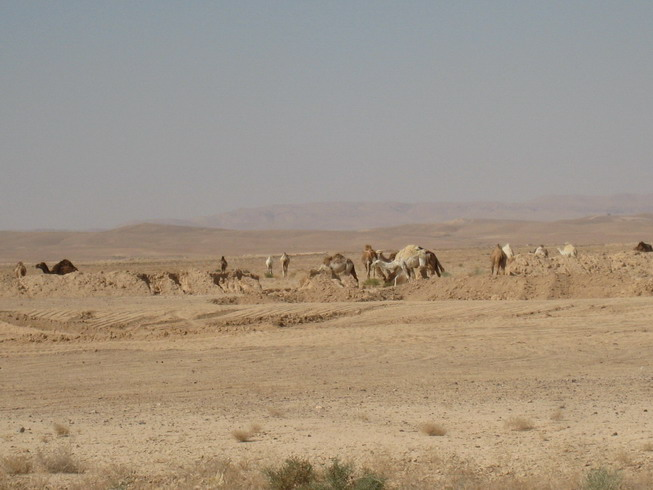 Israël vs. Nederland
Israël
Nederland
750mm per jaar
600 mm per jaar
Israël vs. Nederland
Israël
Nederland
750mm per jaar
Gematigd zeeklimaat(milde winters, milde zomers en neerslag het gehele jaar
600 mm per jaar
Israël vs. Nederland
Israël
Nederland
750mm per jaar
Gematigd zeeklimaat(milde winters, milde zomers en neerslag het gehele jaar
600 mm per jaar
Middellandse zeeklimaat(warme, droge zomers en zachte, vochtige winters)
Aquifer
Een aquifer, van het Latijn voor water en dragen is een watervoerende laag in de ondergrond (bijvoorbeeld zand).
Israël en aquifer
Afhankelijk van drie grondwatervoorraden:
Israël en aquifer
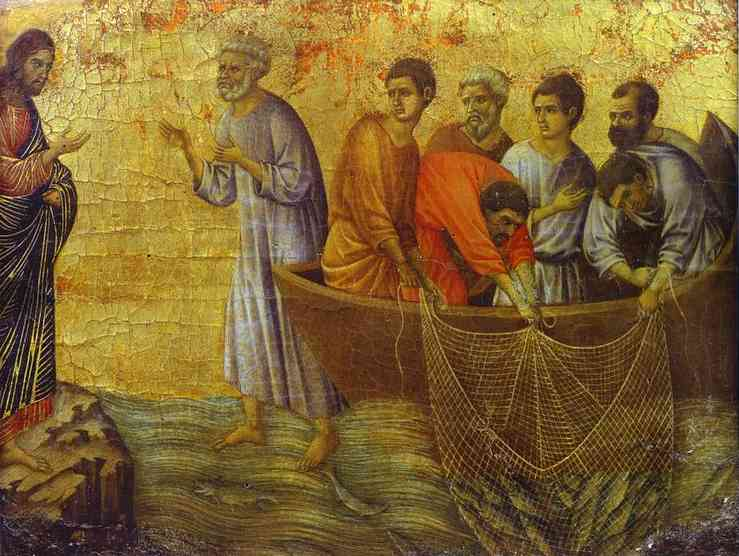 Afhankelijk van drie grondwatervoorraden:1. Meer van Tiberias
45% van de watervoorziening Israël
Wat valt je op aan de locatie?
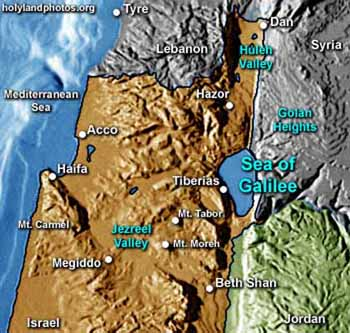 [Speaker Notes: Via kanalen en pijpleidingen, 1967 6 daagse oorlog gewonnen door Israel]
Israël en aquifer
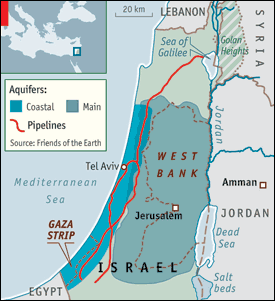 Afhankelijk van drie grondwatervoorraden:1. Meer van Tiberias2. kustaquifer 120 km
Israël en aquifer
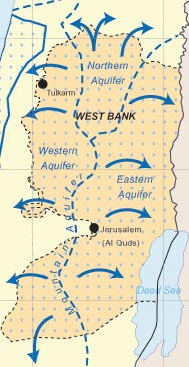 Afhankelijk van drie grondwatervoorraden:1. Meer van Tiberias2. kustaquifer3. Bergaquifer
Israël vs. Palestina
Palestina
Israël
Snelle ontwikkeling
Moderne industrie en landbouw
Bevolkingsgroei
Israël vs. Palestina
Palestina
Israël
Snelle ontwikkeling
Moderne industrie en landbouw
Bevolkingsgroei

Oftewel: Veel water nodig -> Milieu-uitputting
Israël vs. Palestina
Palestina
Israël
Snelle ontwikkeling
Moderne industrie en landbouw
Bevolkingsgroei

Oftewel: Veel water nodig -> Milieu-uitputting
Arm land
Per hoofd van de bevolking veel minder water
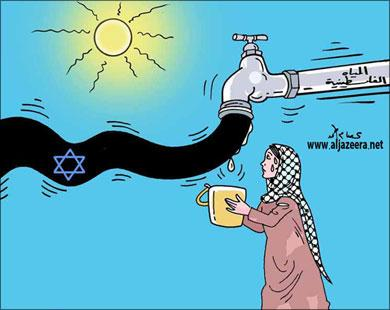 Oplossing probleem Israël
Goedkoop
Boeren schakelen over op andere gewassen, die veel minder water nodig hebben
Oplossing probleem Israël
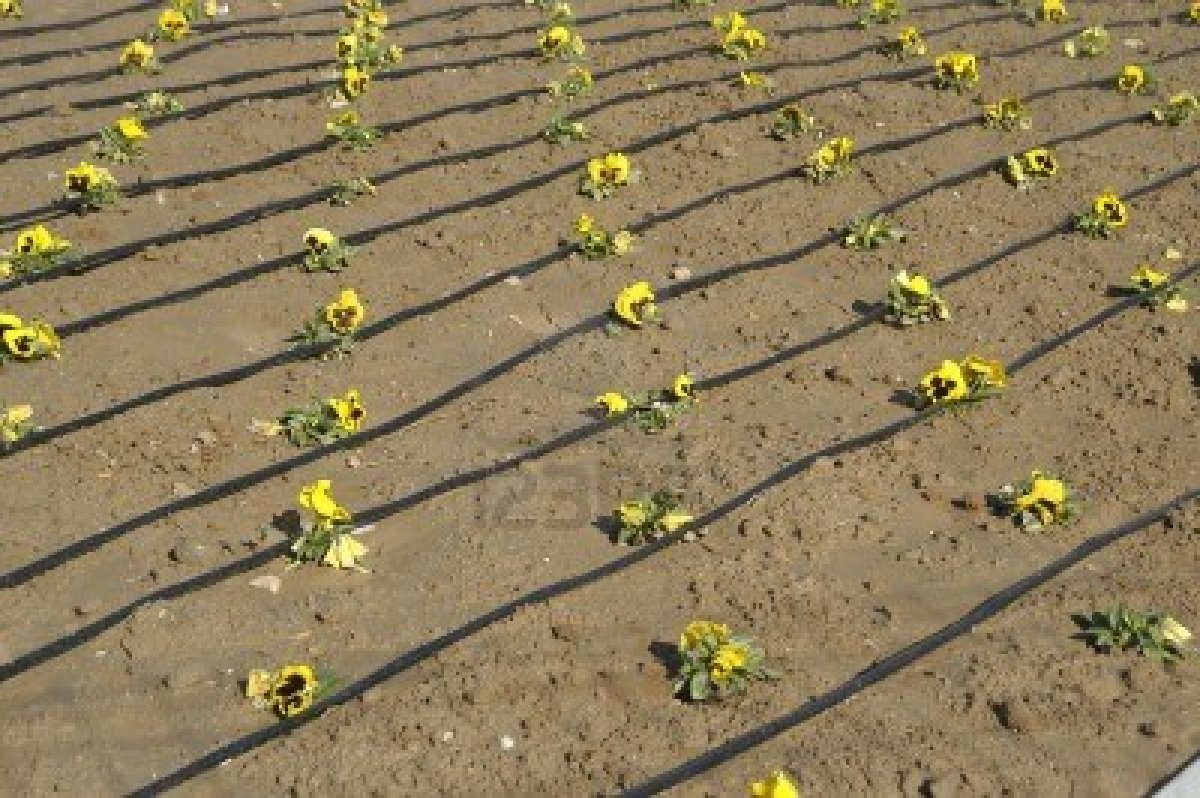 Duur
Druppelirrigatie i.p.v. oppervlakte-irrigatie: Planten krijgen precies de goede hoeveelheid water
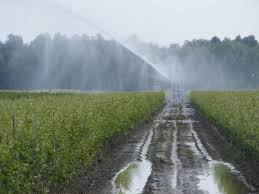 Oplossing probleem Israël
Duur
Hergebruik afvalwater(in de landbouw)
Gebruik zeewater (ontzilten)
Water uit bevriend land Turkije